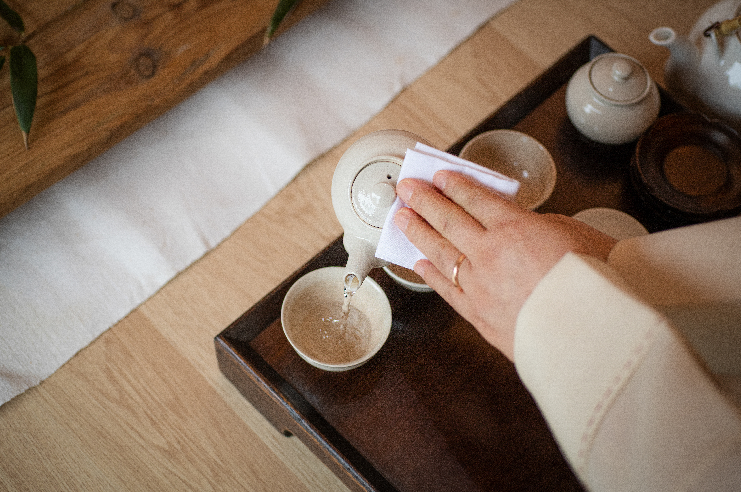 '차와 다도 그리고 명상'으로 떠나보는

'공감' '소통' '힐링' 교육 프로그램
사단법인 푸른차문화연구원
053) 754 1110

대구광역시 수성구 유니버시아드로 11길 41
blog.naver.com/puruncha
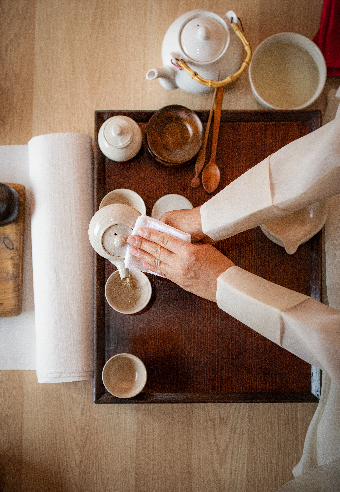 1. 제안 배경
'차와 다도'라는 콘셉트로 기존의 '공감' '소통' 교육을 새롭게 재조명하고 대안 제시
2. 제안 목적
신선한 소재로 교육 프로그램을 진행해 피교육자의 자발적인 참여를 유도함
3. 주요 프로그램 소개
- 공감 소통 _ 구성원끼리 자신들만의 차를 만들어 가는 과정에서 경청하며 소통
- 다시 찾아보는 '나' _ '차와 명상'으로 조직 속의 나와 그 안에서의 역할 찾기
- 스트레스와 힐링 _ '다도'를 배우며 화는 다스리고 일터에서의 작은 행복 느껴보기
4. 프로그램 운영
- 프로그램별로 전문강사가 해당 과목을 2~3시간씩 맡아 강의
- 참석 인원은 조율 가능하며 비용은 고객사의 예산 범위 내 협의 조정
5. 교육 기대효과
새로운 환경에서의 다양한 체험 활동으로 조직 활성화와 힐링 효과를 동시에 접목
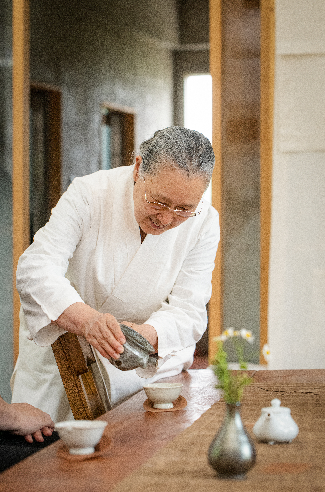 푸른차문화연구원 소개
- '푸른차' 브랜드로 차를 직접 제조 판매하면서 다양한 교육사업을 진행
- 전통차 문화의 보급은 물론 직장인 학생 외국인관광객 대상의 체험 프로그램을 운영
- '일지암' '티스쿨' '티뮤지움' '명상실' '전통다실' 등의 다양한 학습 공간을 보유
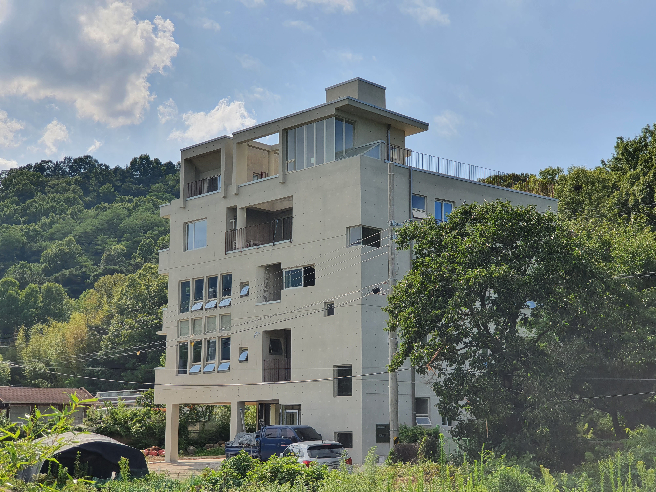 오영환 원장 소개
- 30년 동안 '차'만을 연구하고 다수의 ‘차 블렌딩' 과정을 기획 설계
- 명상에 '차'를 접목시킨 '명선 차'등의 다도 프로그램을 직접 개발 '
- 공직자와 직장인은 물론 지역사회 주민들과 다도를 통한 힐링 프로그램을 공유
프로그램 운영 실적
- 대구교육연수원 2023 마음챙김 '차와 함께 마음건강 챙기기' 직무 연수
- 경상북도인재개발원 '차와 다도' 힐링 교육프로그램 강의
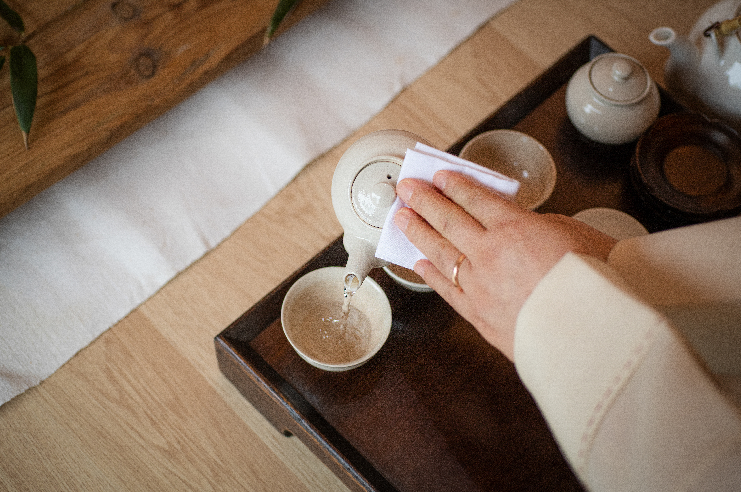 - 대구시 수성구청과 평생교육 프로그램의 협약 및 운영
프로그램 1 _ '차 만들기'를 통한 공감 소통
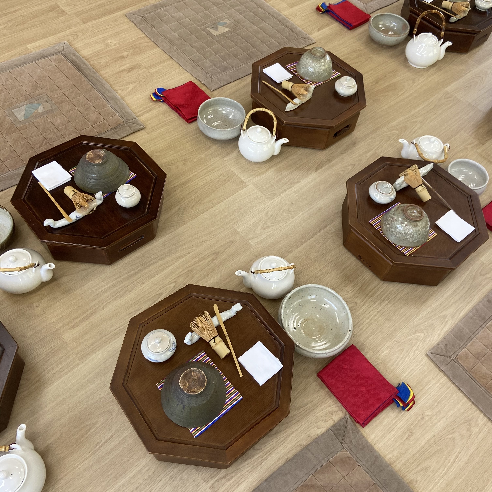 프로그램 2 _ '차와 명상'으로 떠나보는 '조직 속의 나 그리고 나의 역할'
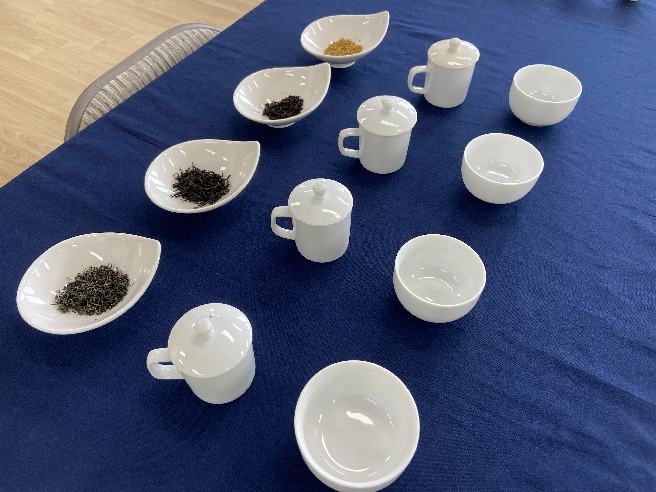 프로그램 3 _ '다도'로 찾아가는 나만의 힐링
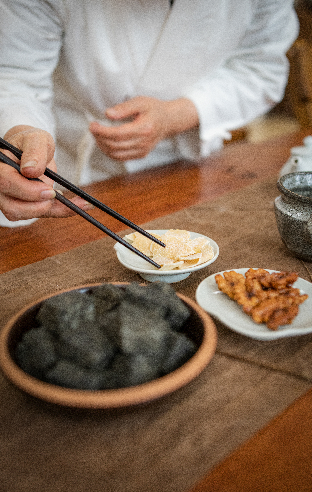 추가 프로그램 제안
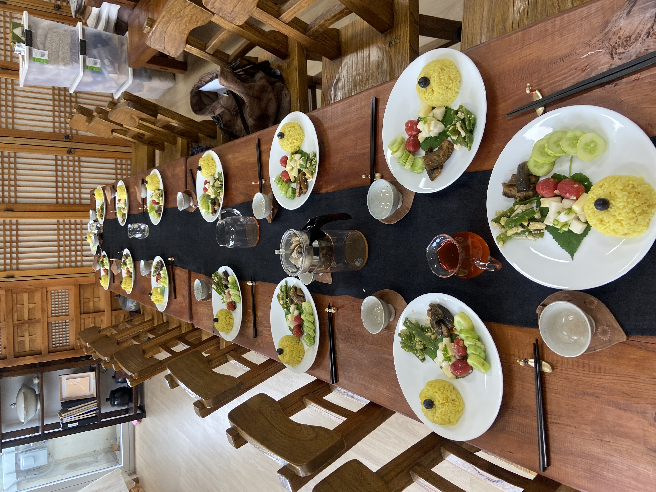 푸른차문화연구원에서 
비건 차음식체험으로 차림상을 준비합니다. 

푸르른 자연 환경을 벗삼아
색다른 '팀 회식' 워크숍을 기획해 보세요.
※ 운영 프로그램 예시
17:30~18:00 _ 원장님의 환영 인사와 팀 워크숍 오프닝
18:00~19:00 _ 푸른차에서 정성스럽게 준비한 비건 차림상 만찬
19:00~20:00 _ 차와 명상 그리고 워크숍 정리
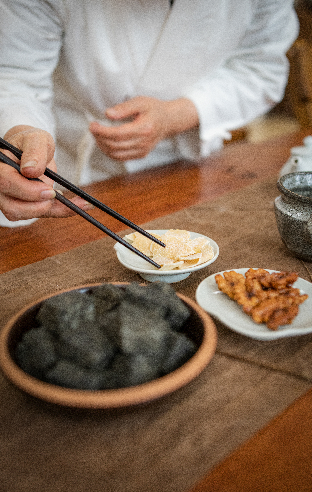 감사합니다
사단법인 푸른차문화연구원
김태인실장 puruncha@naver.com
053) 754 1110
대구광역시 수성구 유니버시아드로 11길 41
blog.naver.com/puruncha